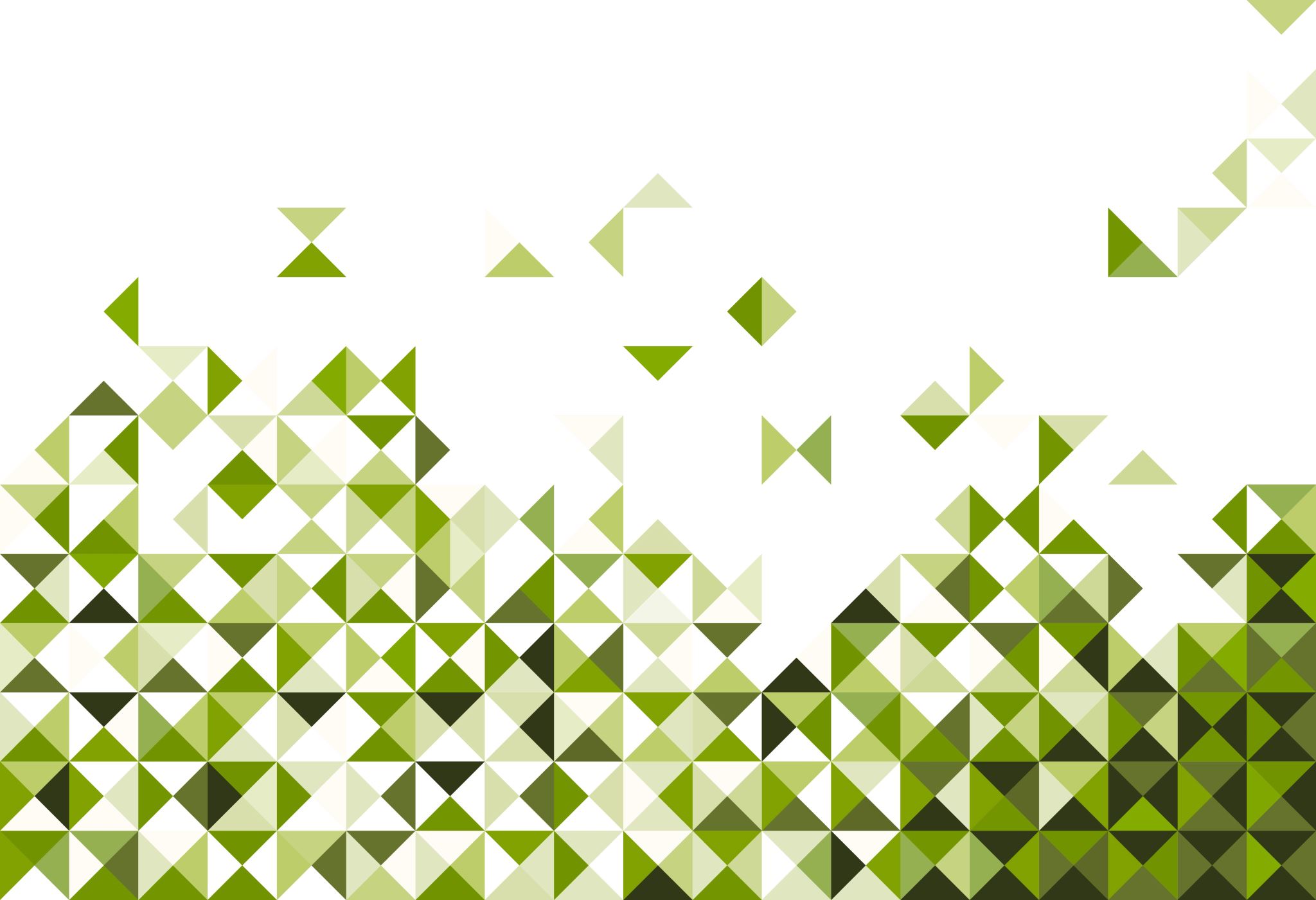 Huisvesting en Hygiene
Niveau 2: blok 1 les 3
Inhoud
Lesdoelen
Filmpje
Eisen 
Natuurlijk gedrag
Natuurlijk gedrag bevorderen
Opdracht
Lesdoelen
Je kunt de eisen opnoemen van de huisvesting van konijnen en knaagdieren
Je weet wat het natuurlijk gedrag is van de konijnen en knaagdieren
Je weet hoe je natuurlijk gedrag kan bevorderen bij knaagdieren
Filmpje
Animalis ( ontwikkelcentrum )
Eisen
Eisen
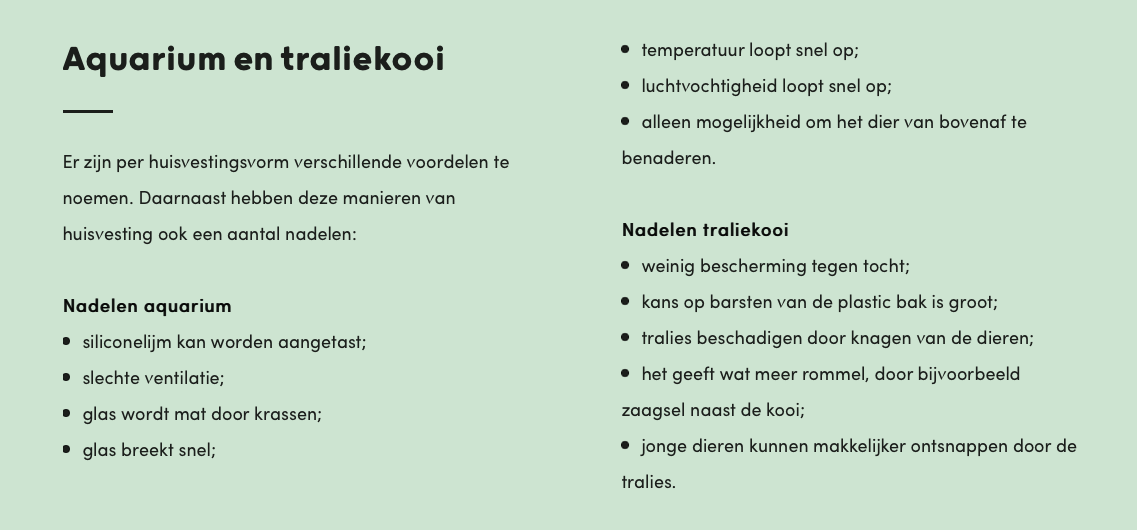 Natuurlijk gedrag
Een fret heeft veel beweging nodig en een knaagdier houdt van graven. Deze natuurlijke gedragingen spelen een grote rol bij het inrichten van hun huisvesting. Kennis van het natuurlijk gedrag van gehouden dieren is daarom heel belangrijk.
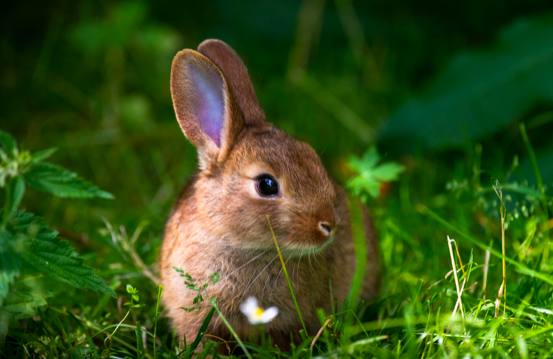 Natuurlijk gedrag
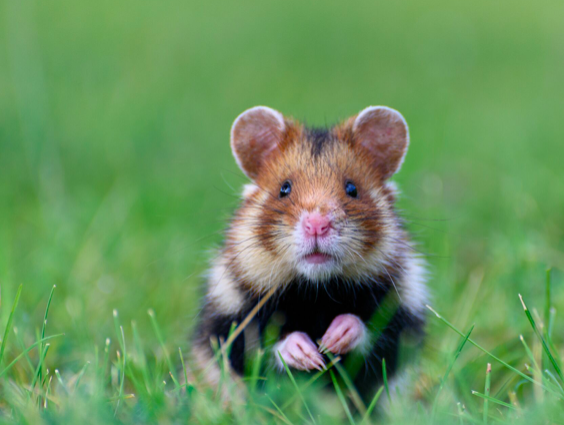 Natuurlijk gedrag
Natuurlijk gedrag bevorderen
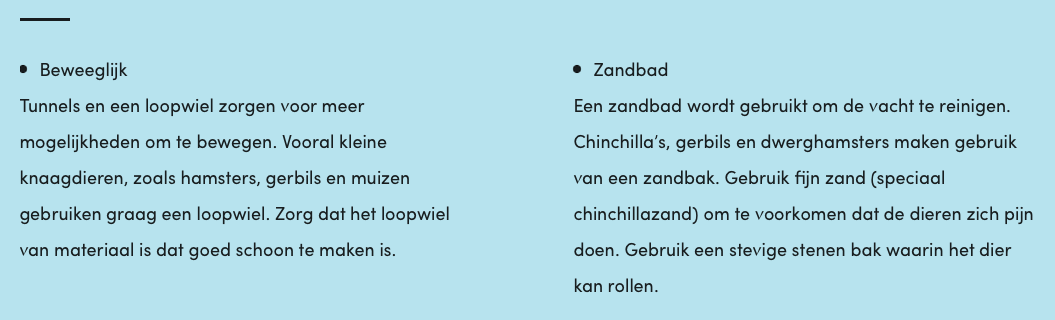 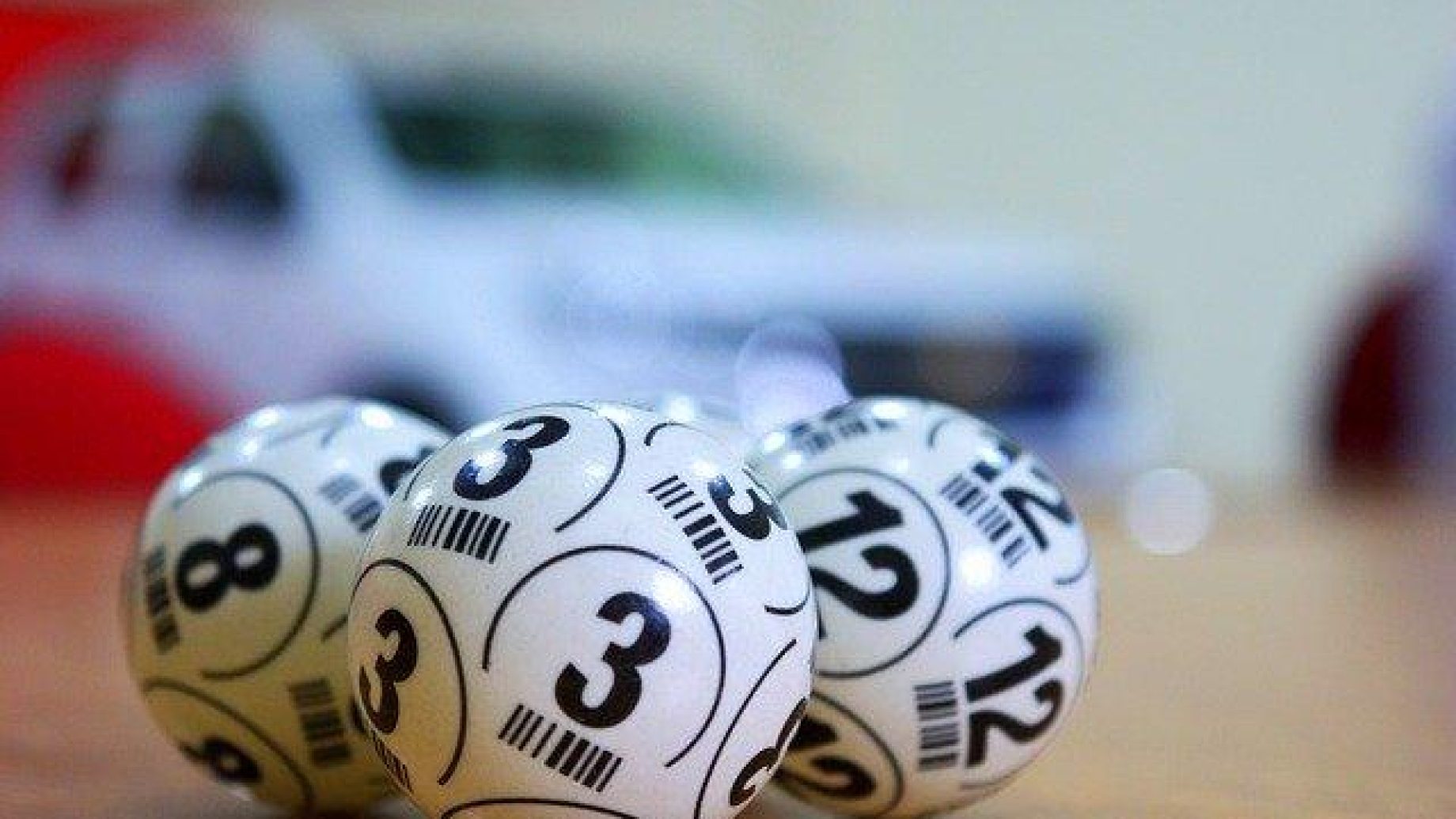 Opdracht
Bingo